Hymns for Worship at Woodmont
41s- Light the Fire
86s- Have You Seen Jesus My Lord
183- Tis Midnight and on Olive’s Brow
387 Sacred Selections- Beyond this Land of Parting
330- Just as I Am
97s- Servant Song
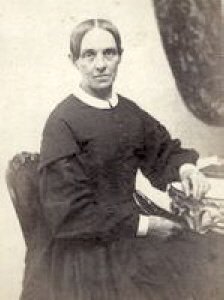 Beyond this Land of Parting 
by 
Mary Slade 
1826-1882
[Speaker Notes: Mary Bridges Canedy Slade, 1826-1882 Born: Jan­u­a­ry 18, 1826, Fall Ri­ver, Mass­a­chu­setts. Died: Ap­ril 15, 1882, Fall Ri­ver, Mass­a­chu­setts. Buried: Som­er­set, Mass­a­chu­setts. A Methodist min­is­ter’s wife and teach­er, Slade was as­sist­ant ed­it­or of The New Eng­land Journal of Ed­u­ca­tion.]
Beyond this Land of Parting by Mary Slade
1. Beyond the Separations Here there is Eternal Joy

Beyond this land of parting, losing and leaving,
Far beyond the losses, darkening this, 
And far beyond the taking and the bereaving (Eccl. 11:8)
Lies the summer land of bliss. (Heb. 11:13-16)

There will be many days of darkness on earth and grieving 
over the loss of loved ones but for Christians there will be 
a joyful reunion through Christ (1 Th. 2:19-20; 4:13-18).
[Speaker Notes: The Scriptures prepare us for the loss of loved ones from the book of Genesis to Revelation.  We read of the grief of loss over loved ones (Egyptians weeping 70 days for Israel Gen. 50:3, Joseph- brothers Gen. 50:24-25); (Israelites for Moses 30 days- Deut. 34:8).  Figuratively, the Israelites lost the land but by God’s grace the remanant was allowed to return to the land flowing with milk and honey where God blessed their harvest.  Now we can blessed through Christ that even though we were separated by sin we can be saved through Christ and be reunited with our faithful loved ones in eternal bliss. 1 Thess. 2:19-20]
Beyond this Land of Parting by Mary Slade
2. Beyond the Frustrations of Work there is Eternal Bliss

Beyond this land of toiling, sowing and reaping,
Far beyond the shadows, darkening this,
And far beyond the sighing, moaning and weeping,
Lies the summer land of bliss. 

We must work to provide for our families (1 Tim. 5:8).  We
do it even if it’s hard, since it’s for the Lord (Col. 3:22-26).  
If we sow to the Spirit, we’ll reap eternal joy (Ga. 6:7-10).
Beyond this Land of Parting by Mary Slade
3. Beyond Earthly Temptations there is Heaven’s Reward

Beyond this land of sinning, fainting and failing, (Ro. 1:18)
Far beyond the doubtings, darkening this, (Ro. 1:19-31)
And far beyond the griefs and dangers befalling, (Ro. 1:32)
Lies the summer land of bliss.

We have all given into temptation (1 Jn. 1:8; Jas. 1:13-16).  
Jesus died so that we might be free from sin and live with 
Him forever through obeying His will (Rom. 6:8, 16-18).
Beyond this Land of Parting by Mary Slade
4. Beyond Earth‘s Pains, Sickness, & Death is Comfort

Beyond this land of waiting, seeking and sighing,
Far beyond the sorrows, darkening this,
And far beyond the pain and sickness and dying 
Lies the summer land of bliss.

In this life, we’ll suffer pain, sickness, & death (Eccl. 12:1-7). 
But Jesus rose the dead so that we can be born again to a living 
hope and will wipe away every tear from our eyes (1 Pt. 1:3ff; 
Rev. 21:4). Focus on the unseen & eternal (2 Cor. 4:16-18).
Beyond this Land of Parting by Mary Slade
Chorus

Land beyond, so fair and bright!
Land beyond, where is no night!
Summer land, God is its light. 
O happy summer land of bliss. (Rev. 21:25; 22:5)
Hymns for Worship at Woodmont
41s- Light the Fire
86s- Have You Seen Jesus My Lord
183- Tis Midnight and on Olive’s Brow
387 Sacred Selections- Beyond this Land of Parting
330- Just as I Am
97s- Servant Song